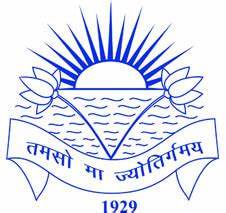 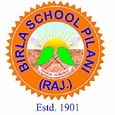 NEP 2020
Challenges & Opportunities
in Implementation
Presented By:
Mr. Rajesh Kumar
TGT Maths
Birla School, Pilani
Feb25,2023
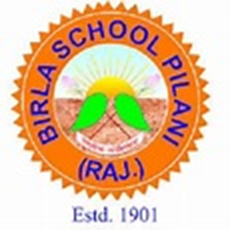 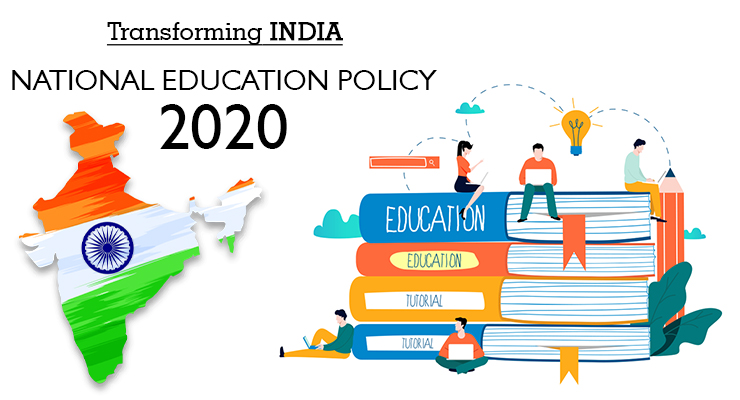 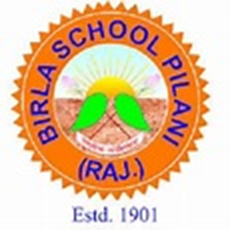 NEP 2020
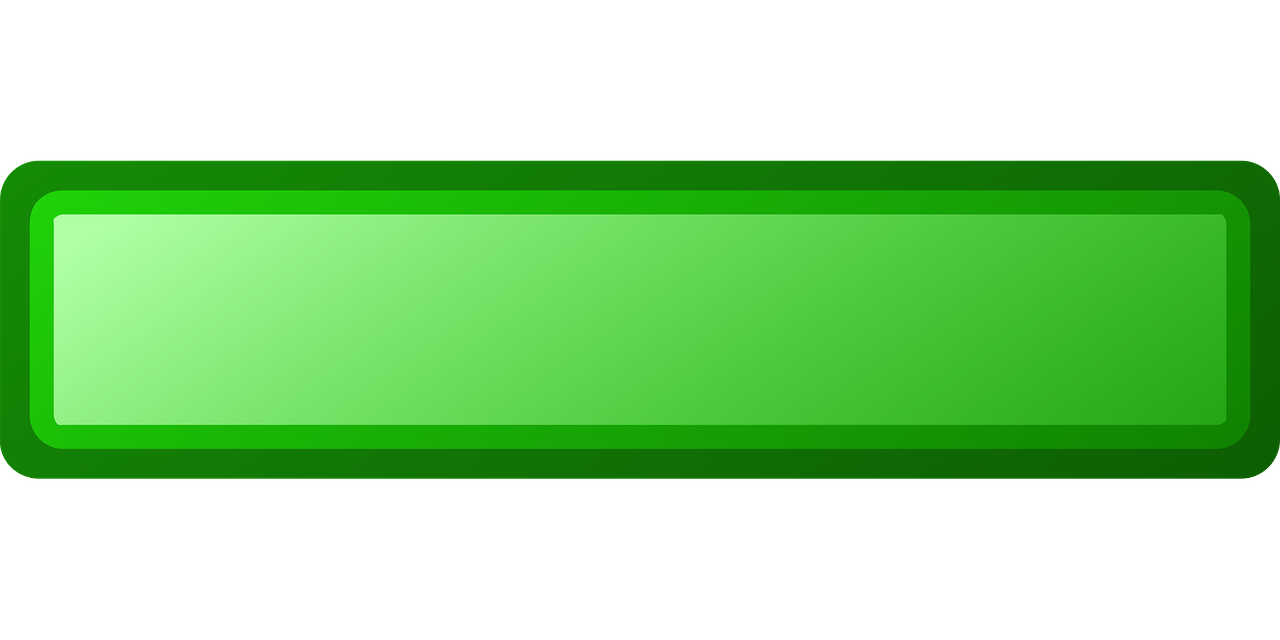 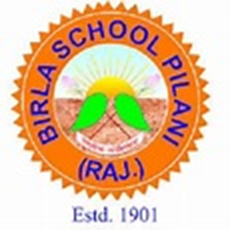 ACCESS
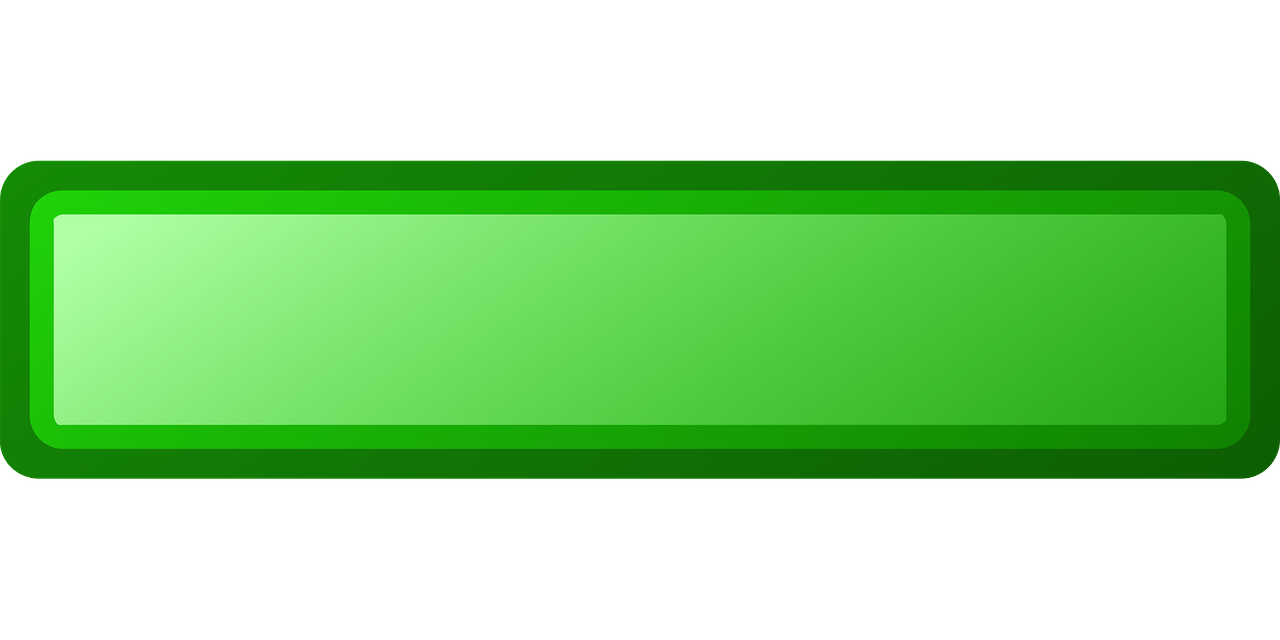 AFFORDABILITY
FIVE PILLARS OF NEP 2020
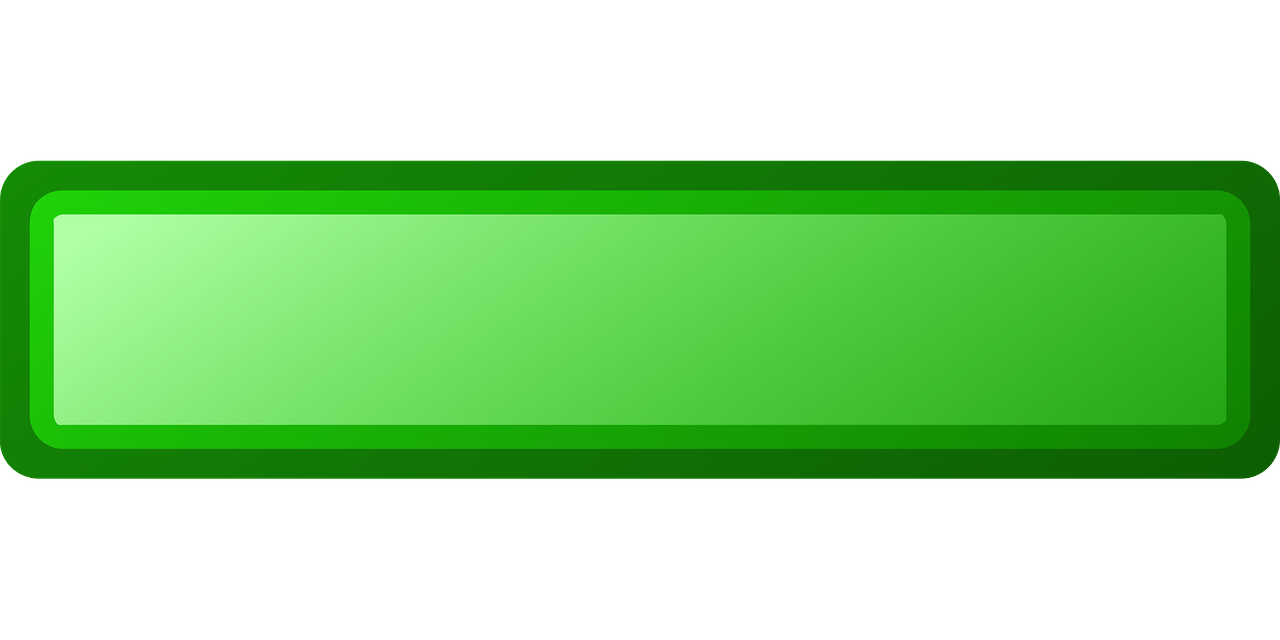 QUALITY
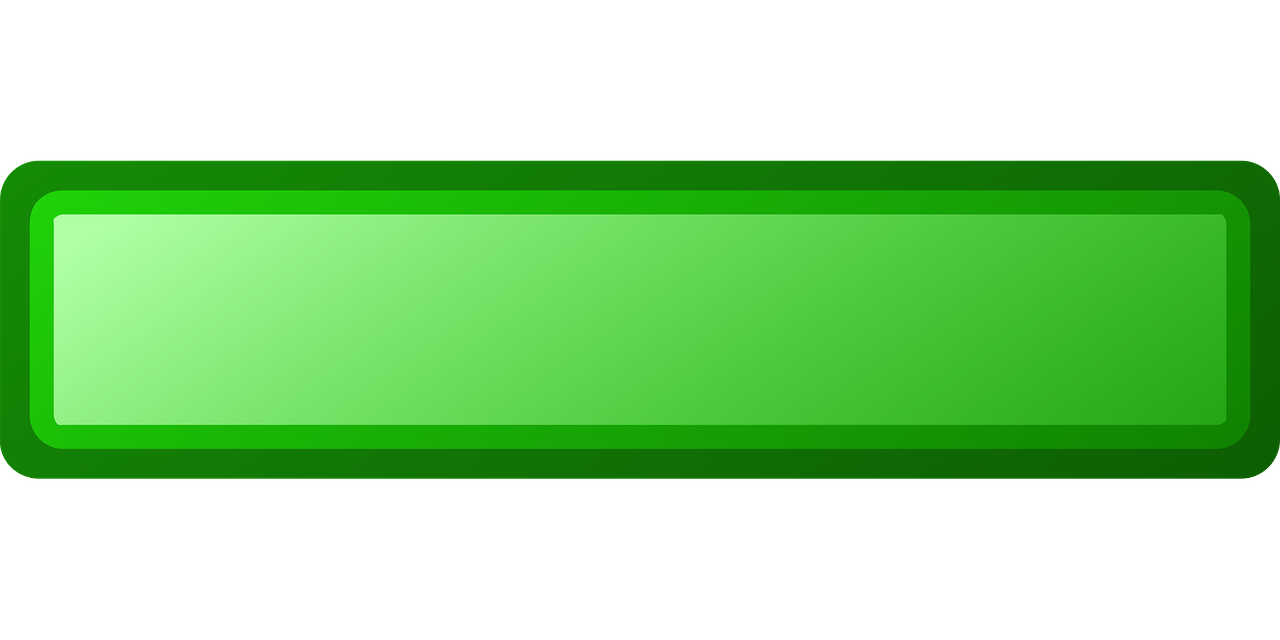 EQUITY
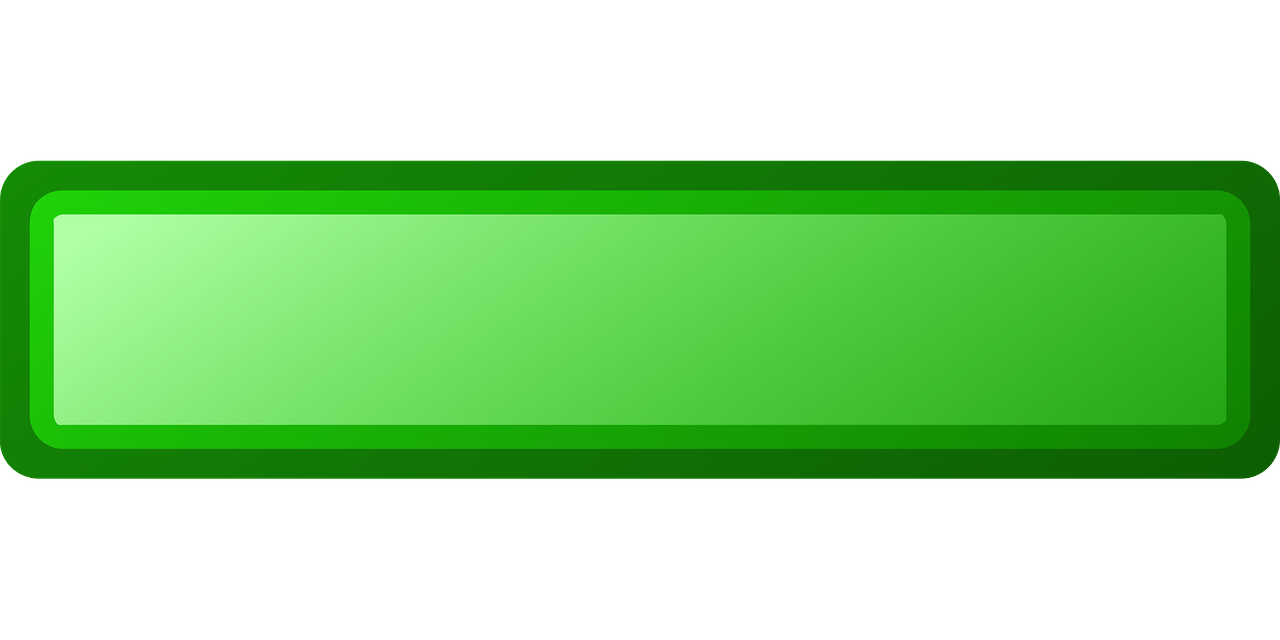 ACCOUNTABILITY
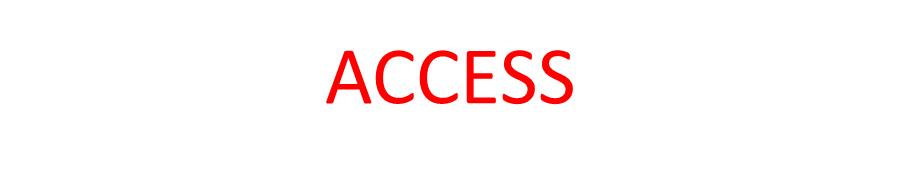 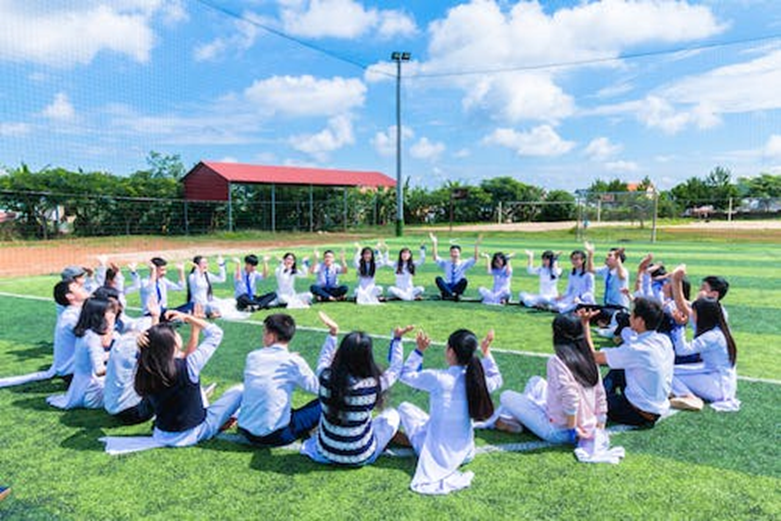 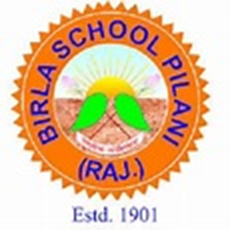 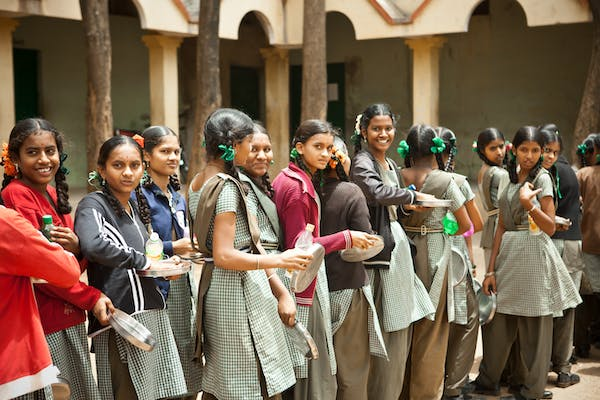 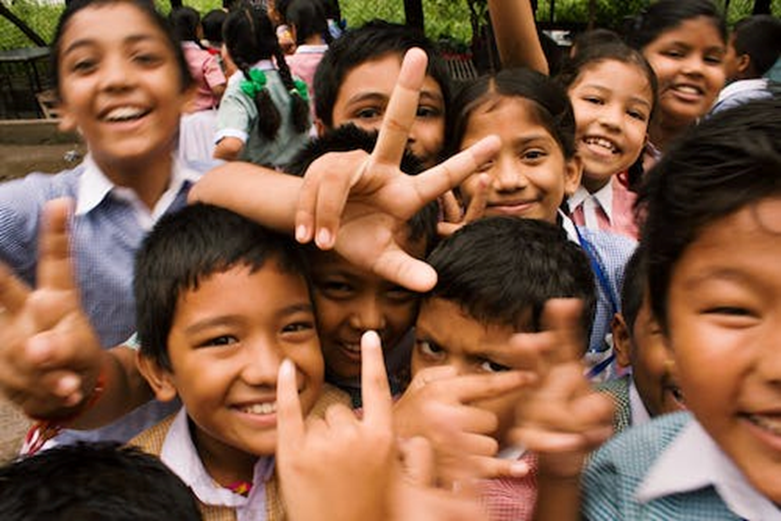 To reach everyone, to have the widest impact possible, education must be easy to access.
We must significantly lower the barrier to entry. 
NEP 2020 aims at 100% Gross Enrolment Ratio (GER) in school education by 2030.
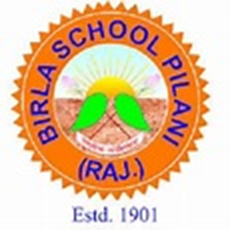 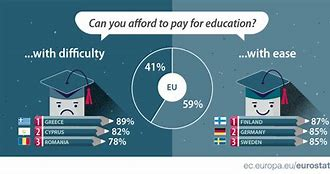 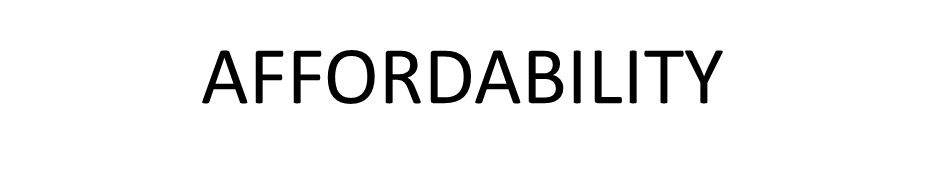 Lowers the primary barrier to pursuing  education
 Lowers the risk related to exploring areas of learning interest
 Can increase retention rates of students
Long-term Student Success begins with Affordability
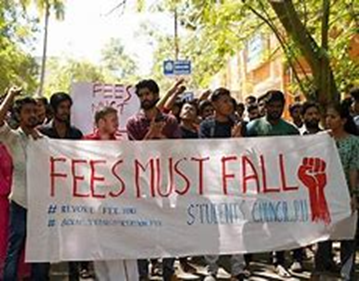 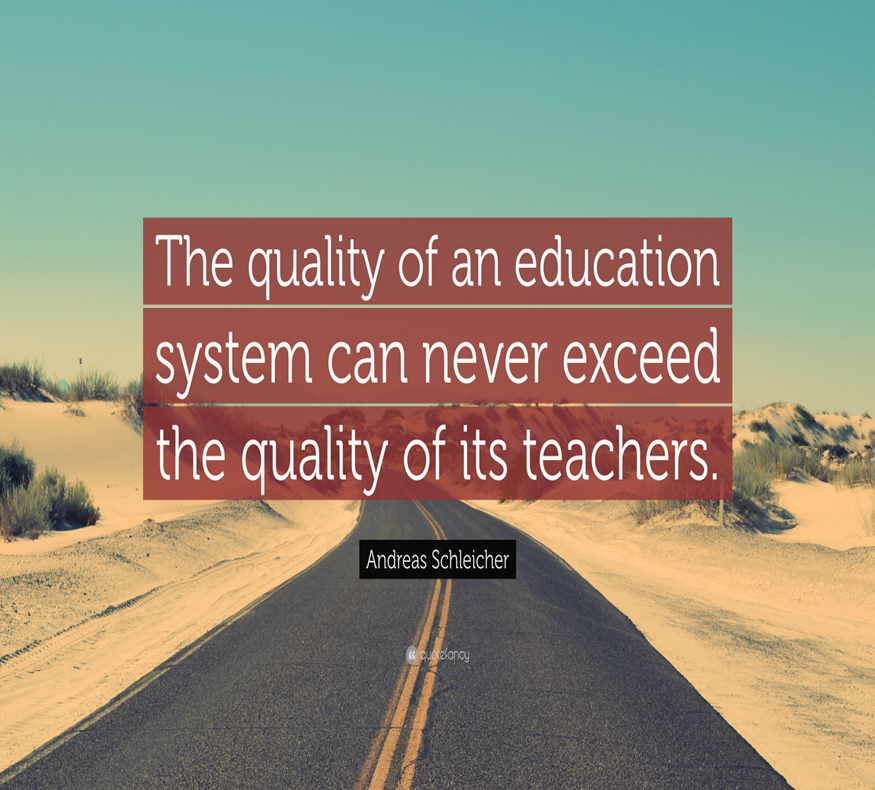 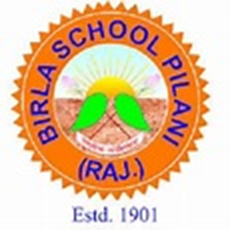 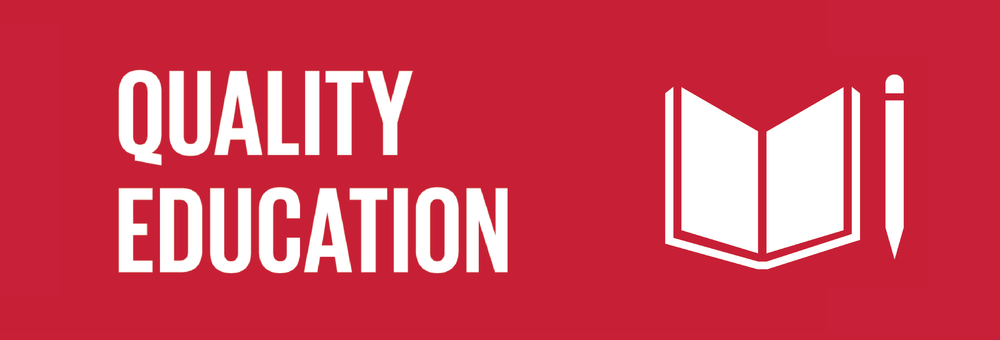 EQUALITY
SUSTAINABILITY
CONTEXTUALISATION AND RELEVANCE
BALANCED APPROACH
CHILD- FRIENDLY & CHILD- CENTRIC
LEARNING OUTCOMES
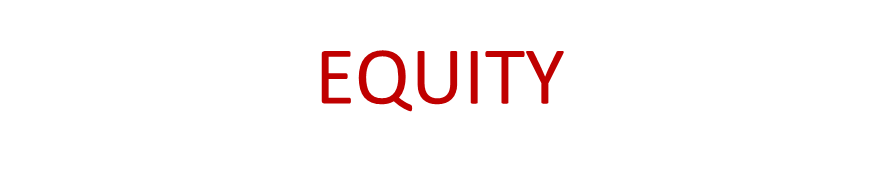 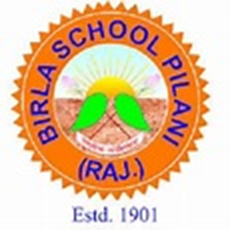 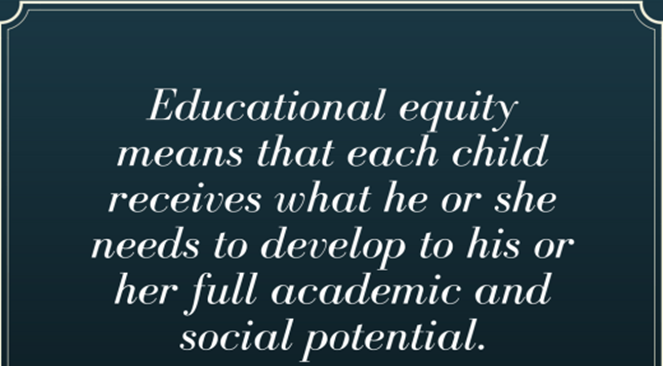 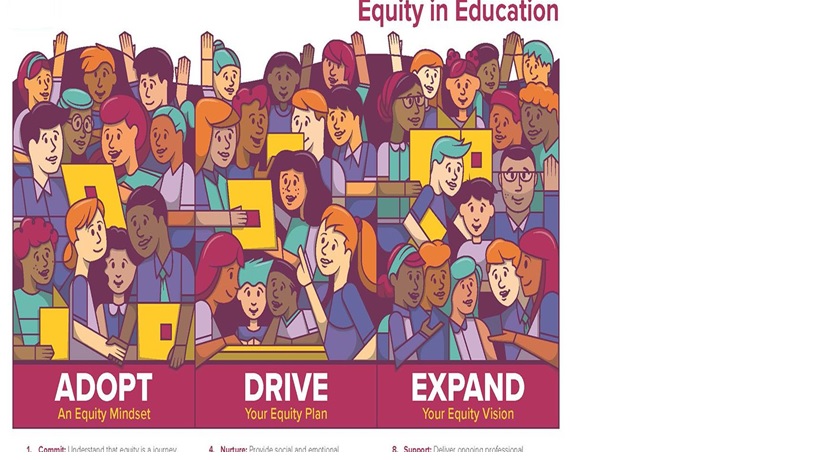 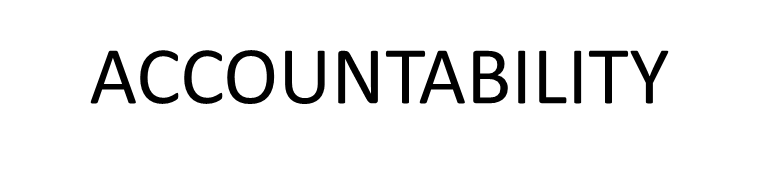 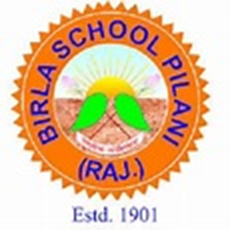 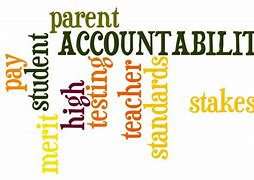 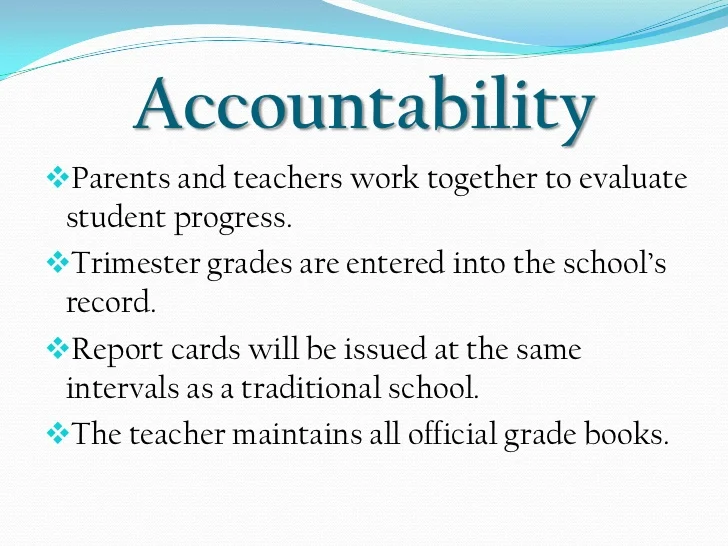 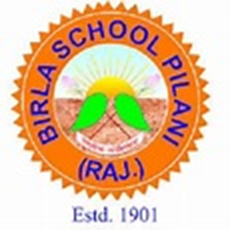 OPPORTUNITIES
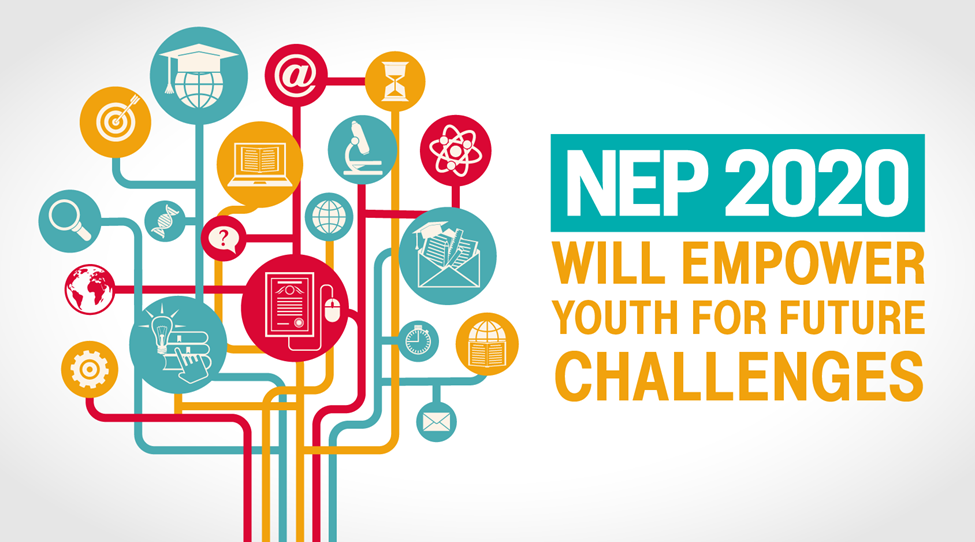 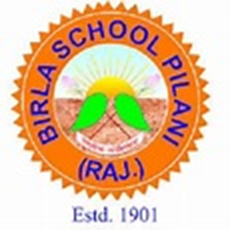 NEP 2020
Opportunities
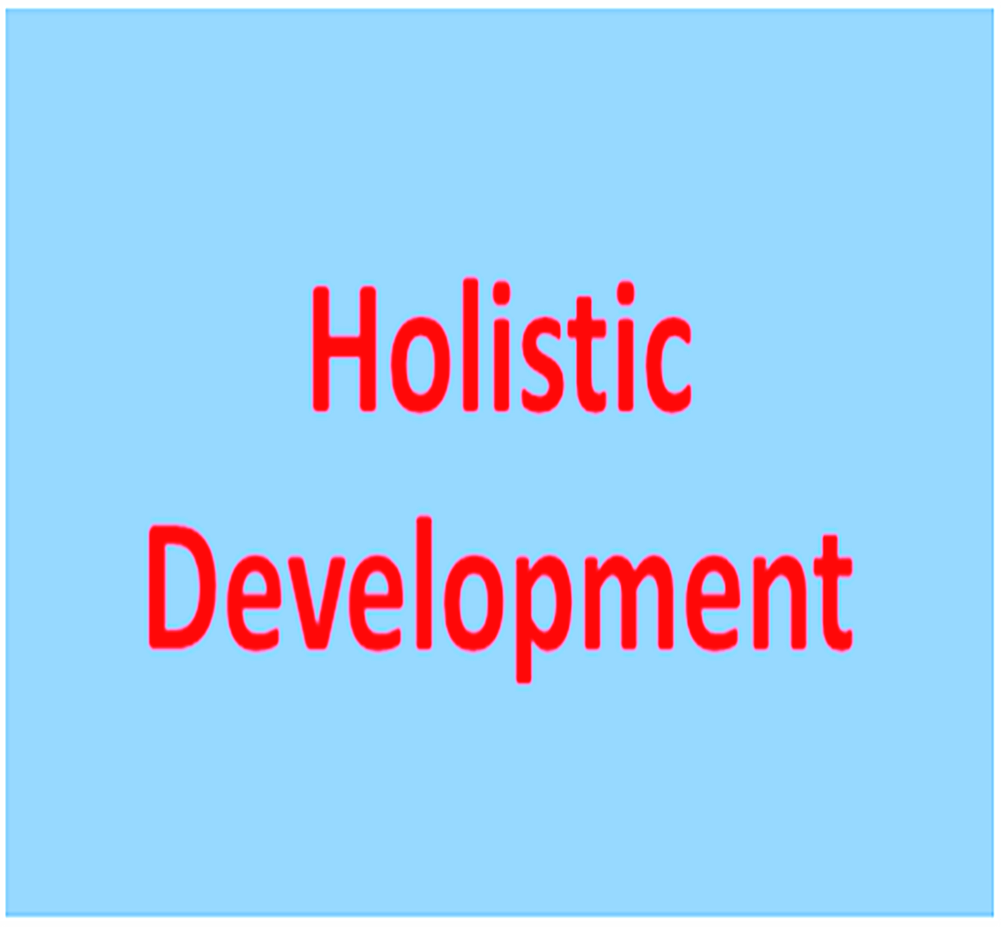 The following are the five key areas of holistic development
Physical development – all about growing and developing motor skills.
Social skills – how children interact with others and communicate in their world.
Emotional understanding – learning to express emotions in a healthy way.
Intellectual development – cognitive, creativity and acquiring skills for learning.
Spiritual development – building morals, values and caring for the world.
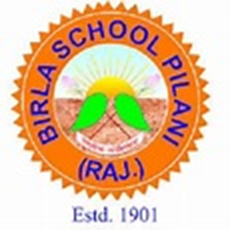 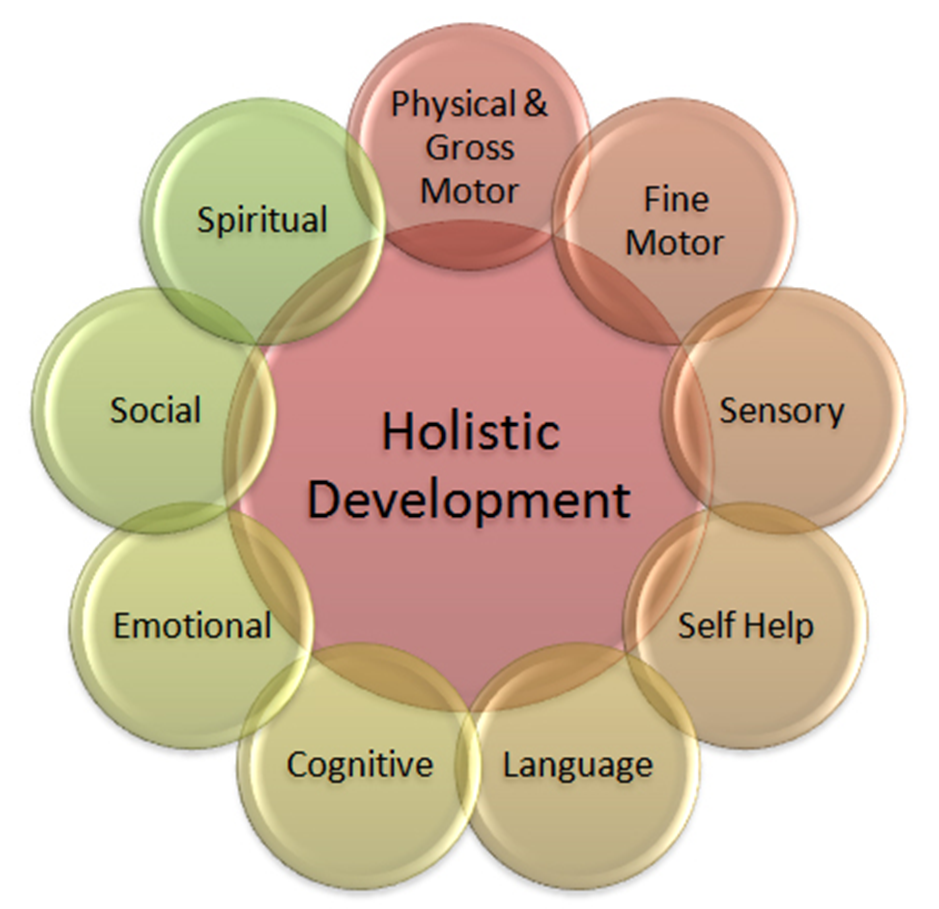 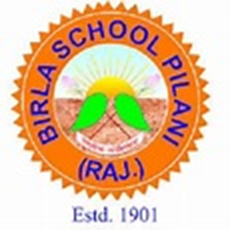 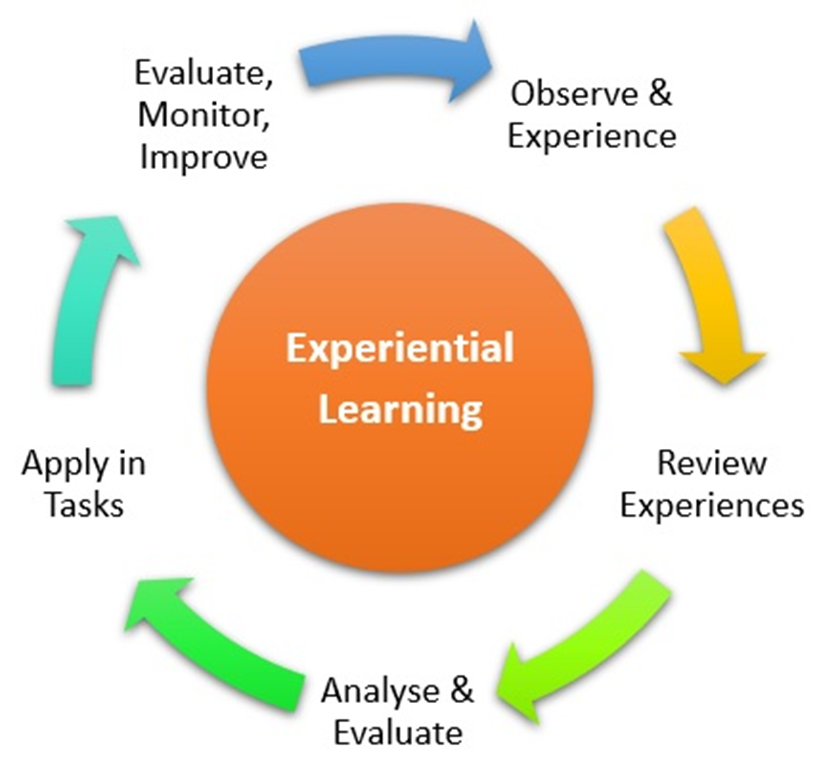 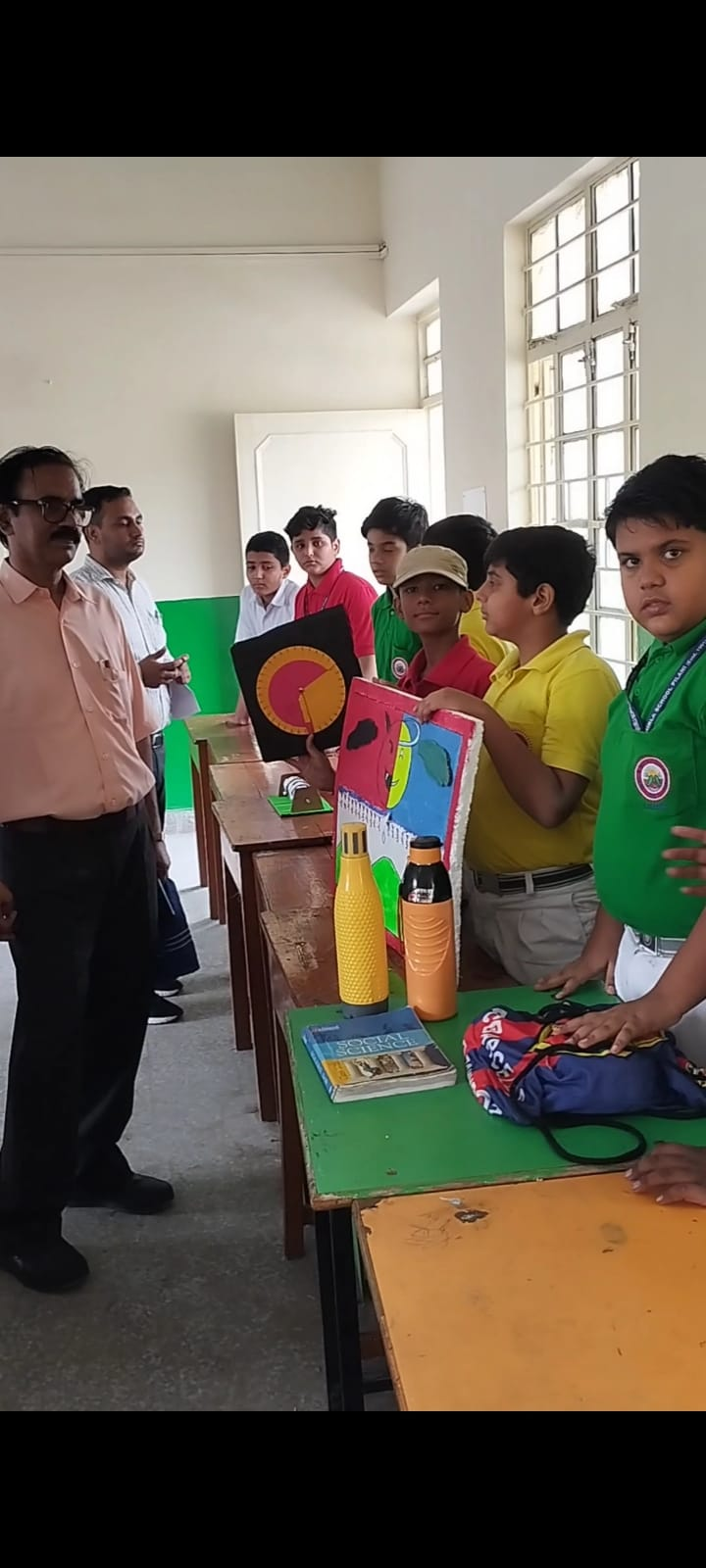 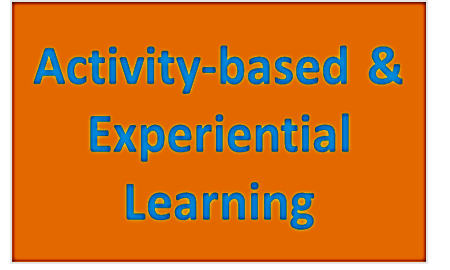 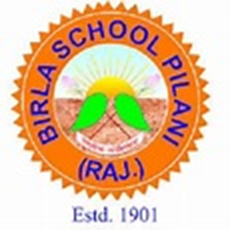 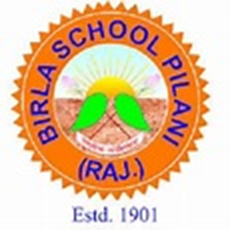 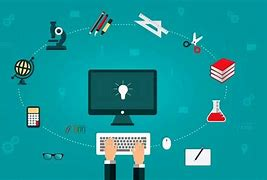 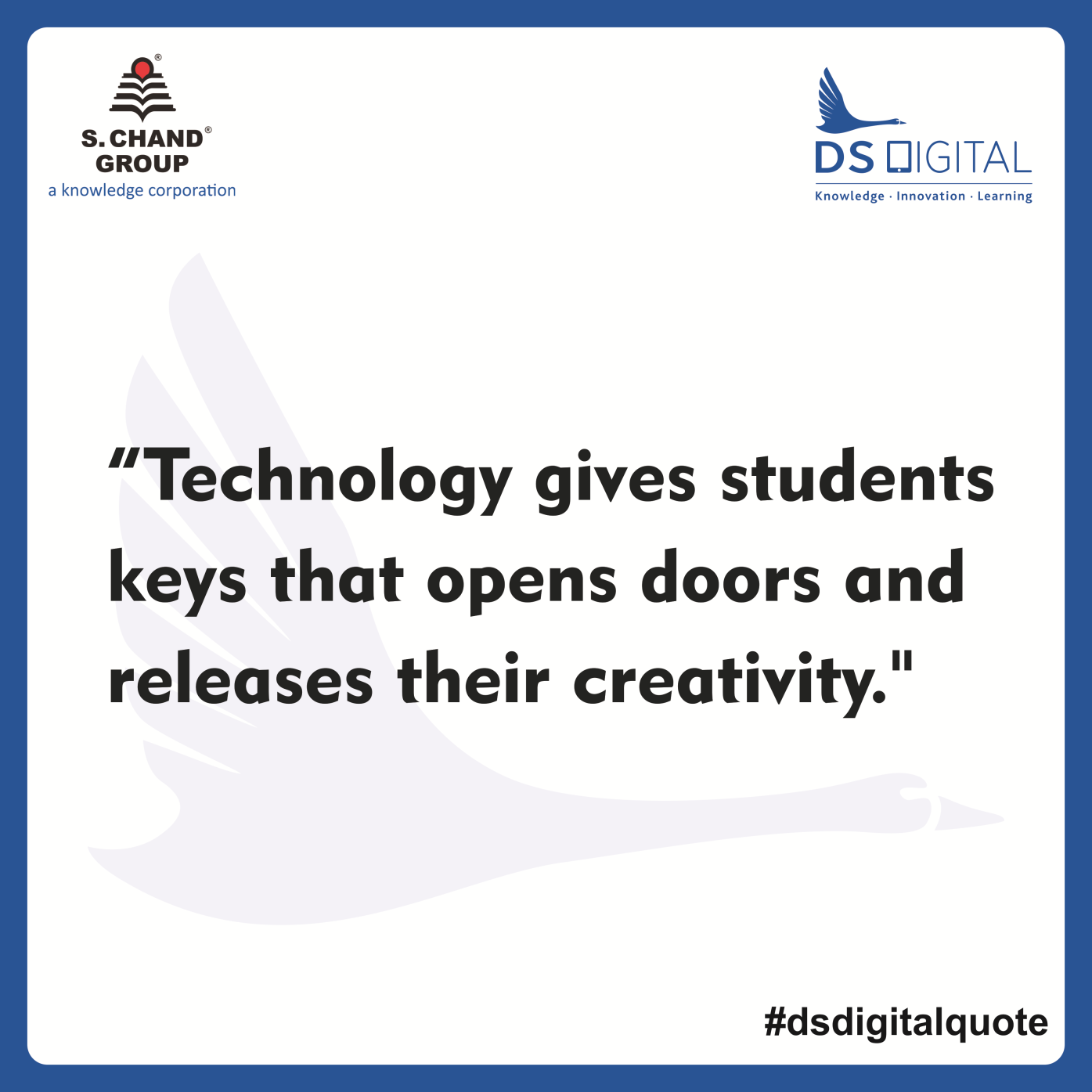 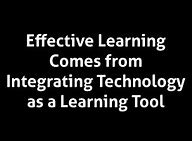 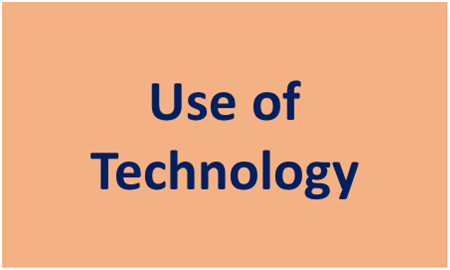 Objective of Holistic Report Card
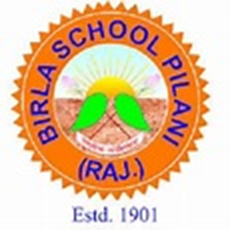 It helps to map the status of each child's learning for foundation literacy and numeracy skills.
It focuses on the uniqueness of each learner.
To present a picture of the student’s progress and provide evidence as well as an opportunity to a child to present his or her growth in the progress review over years.
To document a child's own expression of self as well as the teacher’s assessment of the child based on the competencies.
It will form an important link between home and school and makes parents an integral part of a child’s learning process.
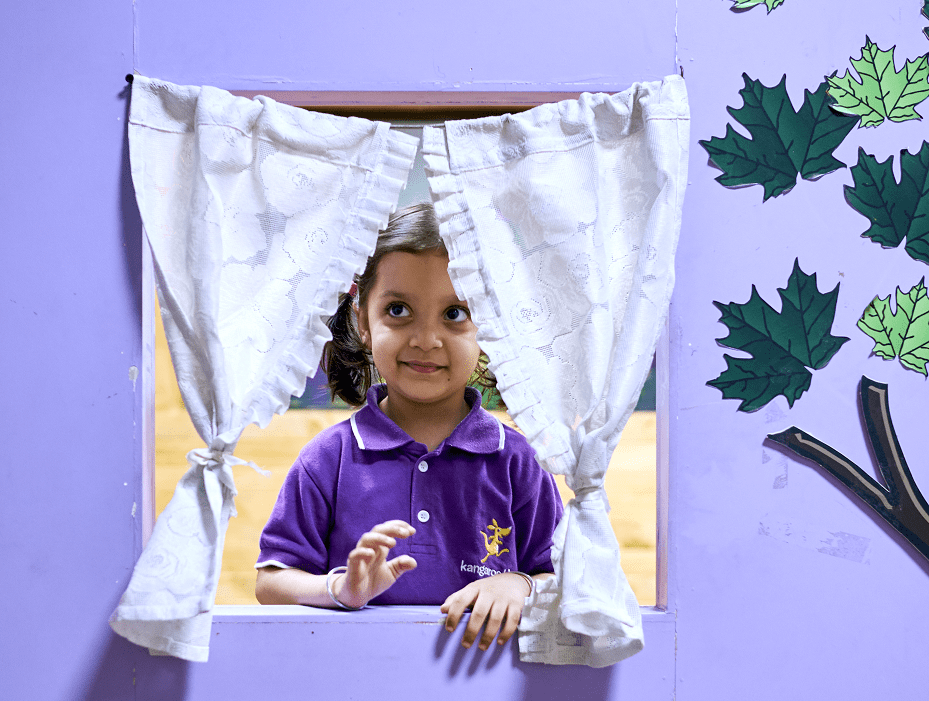 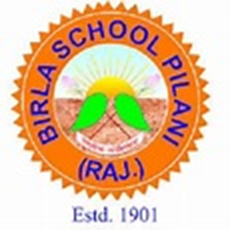 NEP 2020
Challenges
Changing  The Mindset
Teachers’ Training
Infrastructure & Resources
Assessment & Evaluation
Technology
Flexibility
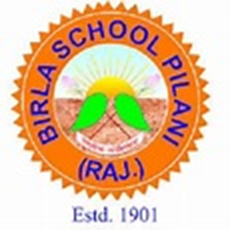 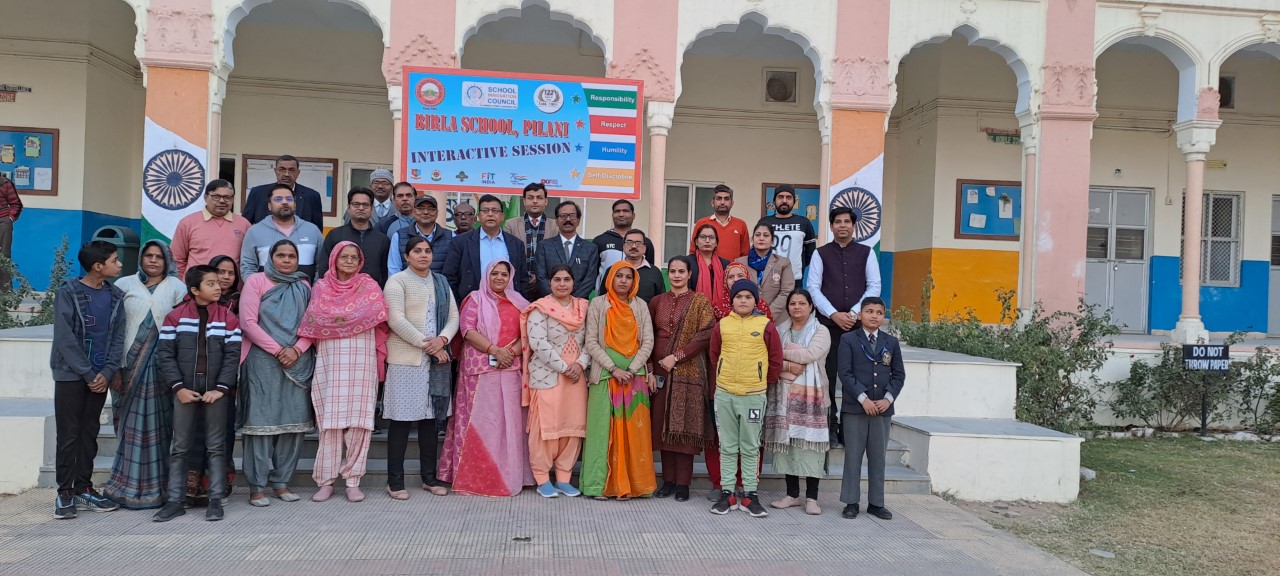 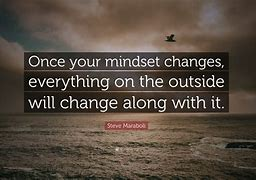 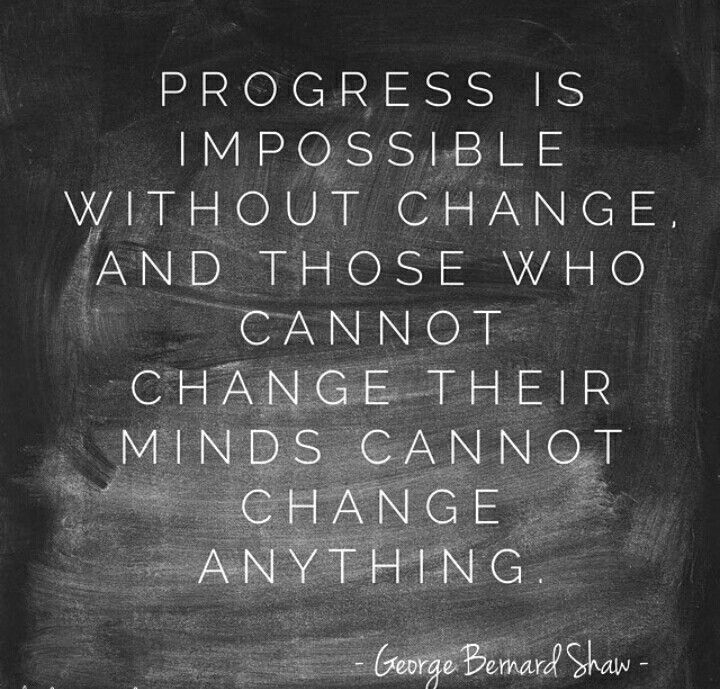 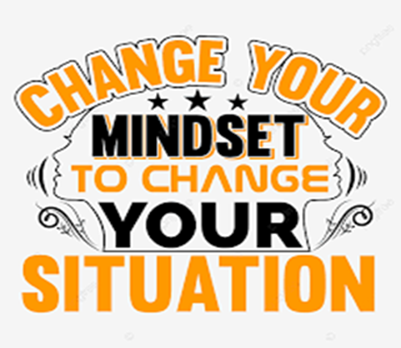 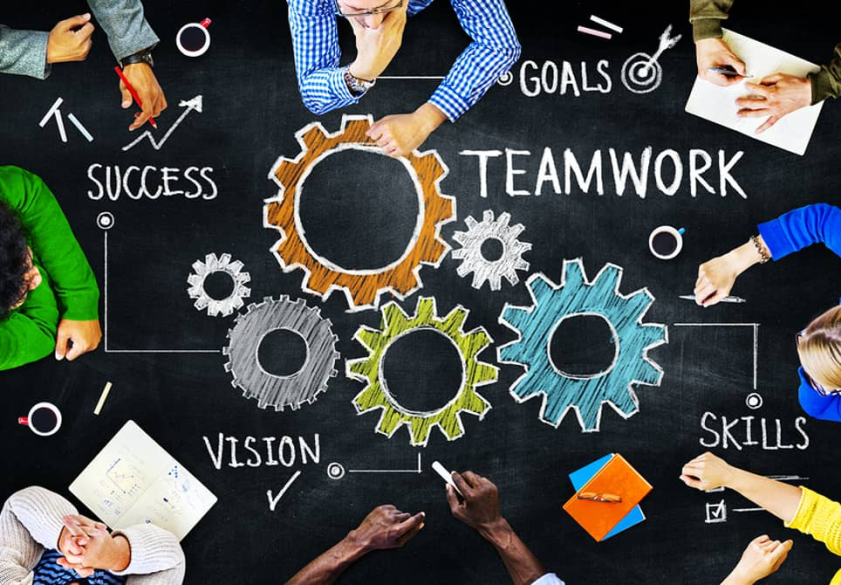 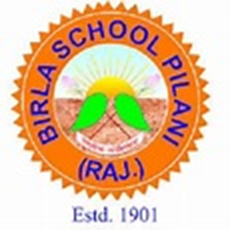 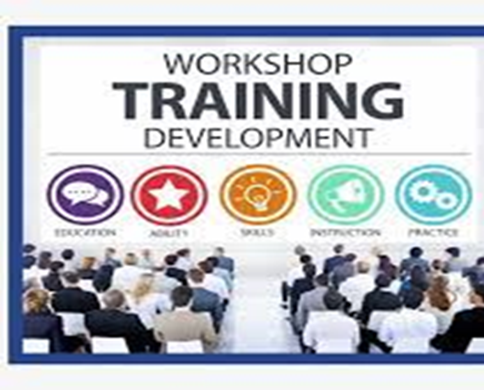 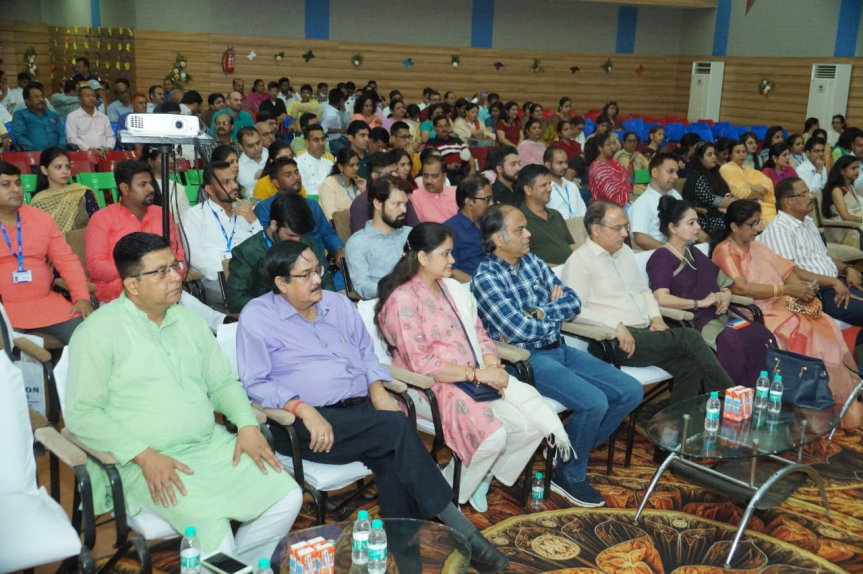 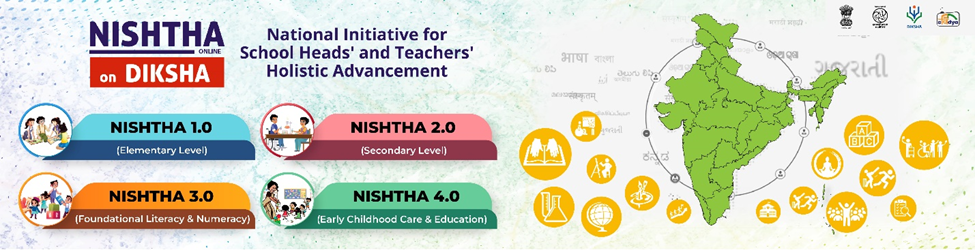 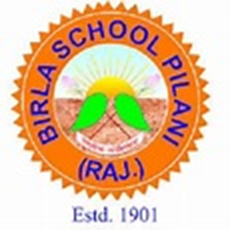 TECHNOLOGY
•	Problems with electricity
•	Lack of Internet connection penetration
•	Internet connection plans and the speeds
•	Lack of devices for digital education
•	The fear of parents
•	Experienced teachers and online classrooms
•	The distraction of students in online 	education
•	The unfriendly situation in homes
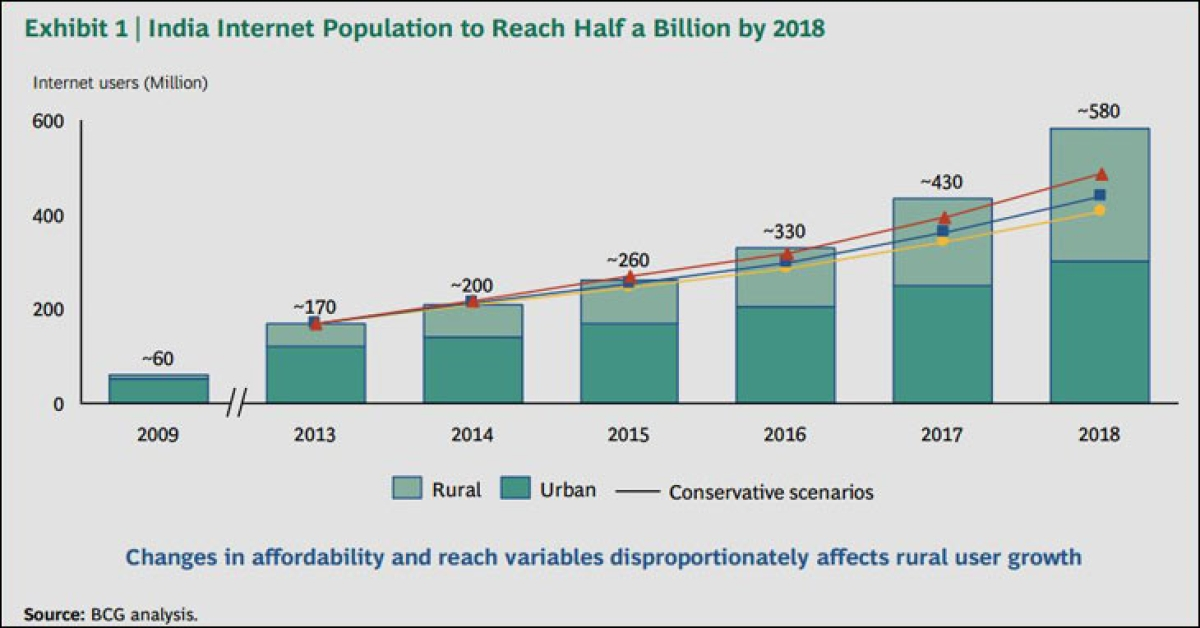 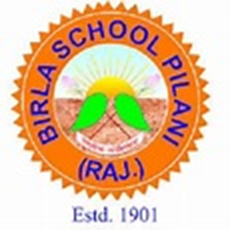 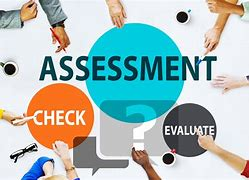 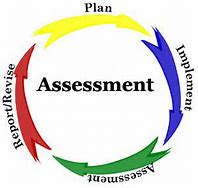 Evaluating through technology
Descriptive measures for student growth
Holistic progress card
4.Involving parents in evaluation process
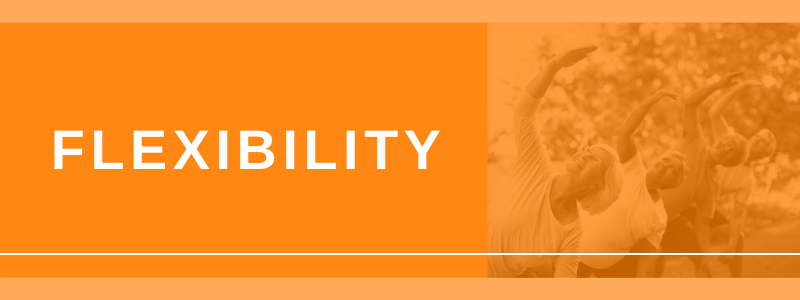 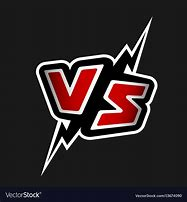 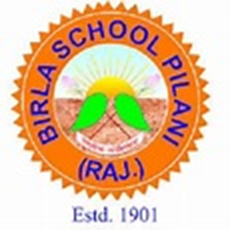 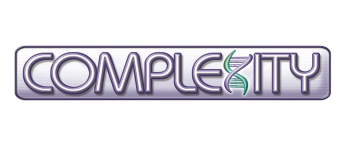 It will be an uphill task for schools to provide the combination of subject asked by the student. It may even not be helpful in pursuing a career.
The National Education Policy has  removed barriers of subject streams (arts, science & commerce) that restricts students of one stream from choosing any particular subject from another stream.
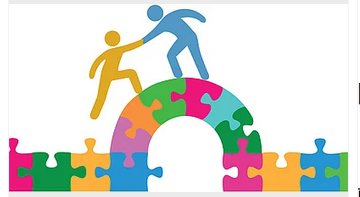 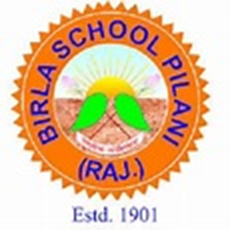 Schools &Teachers
Students &Parents
NEP2020
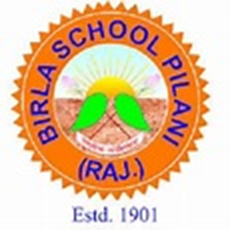 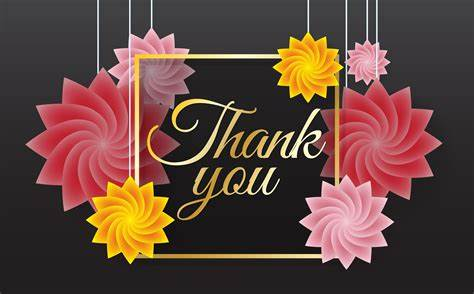